Poster ID
ENTER YOUR TITLE HERE
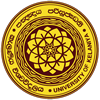 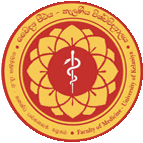 Author name1, Author name2, Author name3
1 Faculty of Medicine, University of Kelaniya
Introduction
Results
Type your text here
Your text would go here
Conclusion
Your text would go here
Method
Your text would go here
References
Figure 1:
Your text would go here
Acknowledgement
Your text would go here
Figure 2: